Project :Diona fiscalisation
Company : Diona
Project manager : Igor Vukelić
Project Overview
Project Goals
SCHEMA
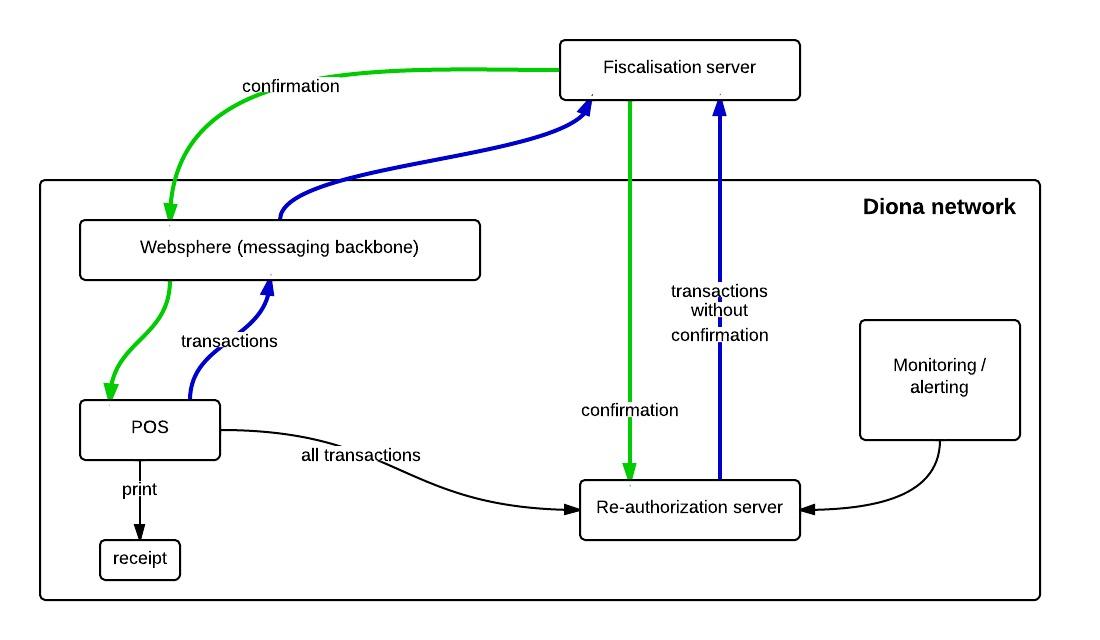 RECEIPT LAYOUT
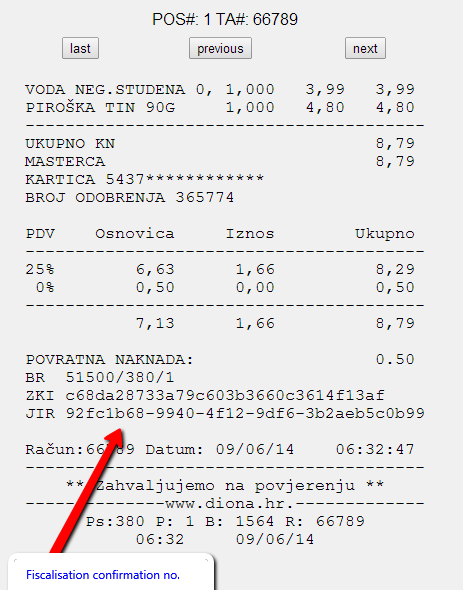 KEY FACTORS
confirmation timeout
our case 5s
perfomance/mapping testing on QA environment
we did with similar number of transactions as on PRO system
monitoring / alerting
get it done before go live